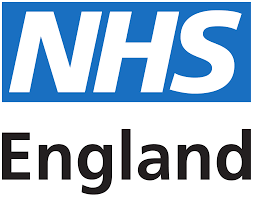 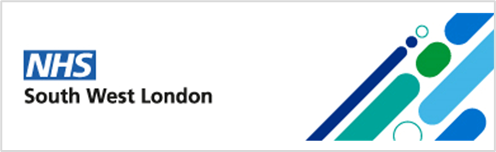 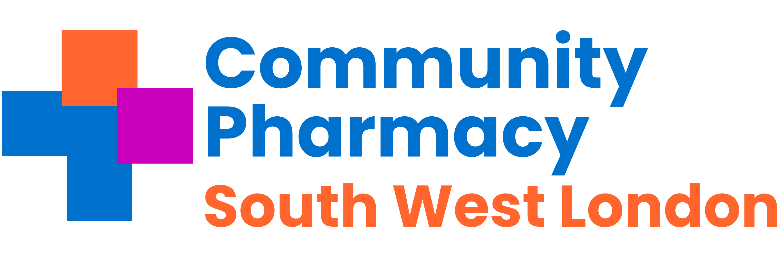 COMMUNITY PHARMACY CONTRACTOR UPDATE
21.03.2024
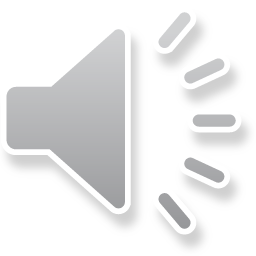 Community Pharmacy Journey
NHS England 
CPAF
GP/PCN Pharmacist
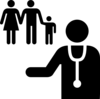 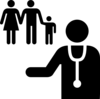 2012-2023
GP
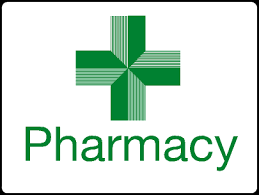 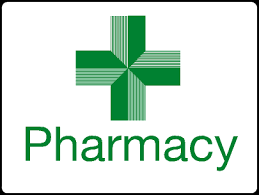 2003-2010
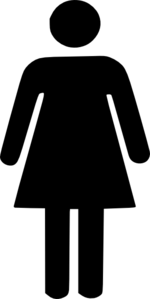 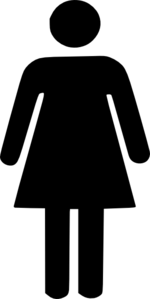 CCGs /STPS
PCT
Patient
Patient
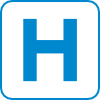 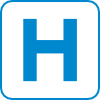 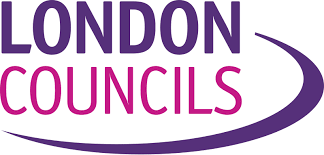 Hospital
Hospital
Current situation
GP
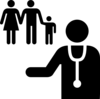 2019-2024
SW London ICS 2023
Pharmacy First 
NMS
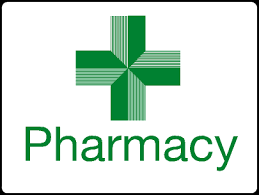 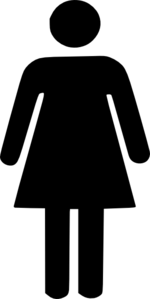 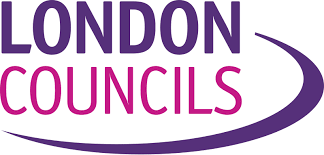 Patient
Pharmacy First
NMS 
OTC
SCS
DMS
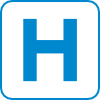 Hospital
What is the LPC doing to support you?
Support and training needs – Jotform 

Evening MDTS now to be called peer learning sessions , face to face engagement, learning days

Shining a light on community pharmacy in the pharmacy press, with MP’s, The ICB, Placer Based Boards, Local Authorities, LMC/LDC/LOC, Healthwatch, The NHS Confed, CPE, etc… 

Revised monthly newsletter split into themes, Single points of contact, Website development  

LPC Committee borough leads and borough WhatsApp groups

LPC Governance structures better support and representation. 

Commissioning guides to services – NHSE/ICS and Local authorities.
LPC Governance structure
Our Plan for this year
Wisconsin Logic Model
We are now setting our vision and strategy 
We are looking for your leadership and guidance to ensure we are on the right path
NHS Futures for contractors
NHS Futures space 
 The FutureNHS Platform, aims to empower users to co-develop, share, connect and work together more easily. The platform supports users to access and exchange knowledge and information on transformation, across health and social care. It is open to anyone working on transformational healthcare programmes across the NHS and wider health and social care family. 
https://future.nhs.uk/SWLCommunityPharmacyIntegration/groupHome







Site now sent up for SW London contractors to  encourage sharing best practice, request support and advice ion a risk free learning environment.
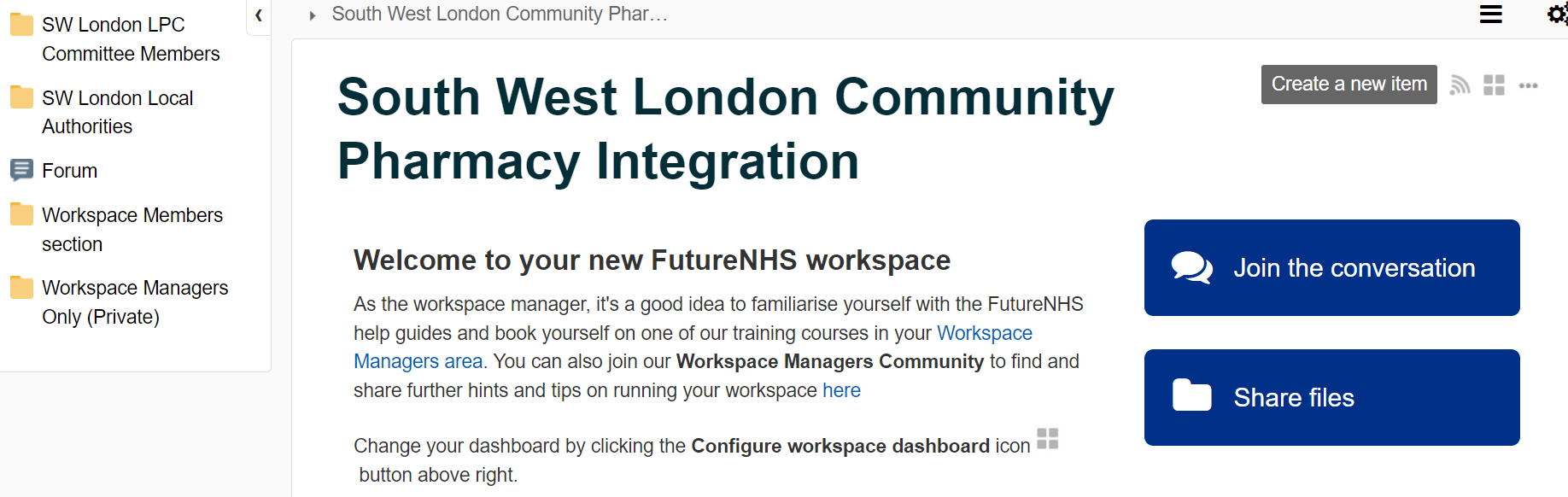